Lecture 28:Toolkits for 3D Programming and the UIs of Games
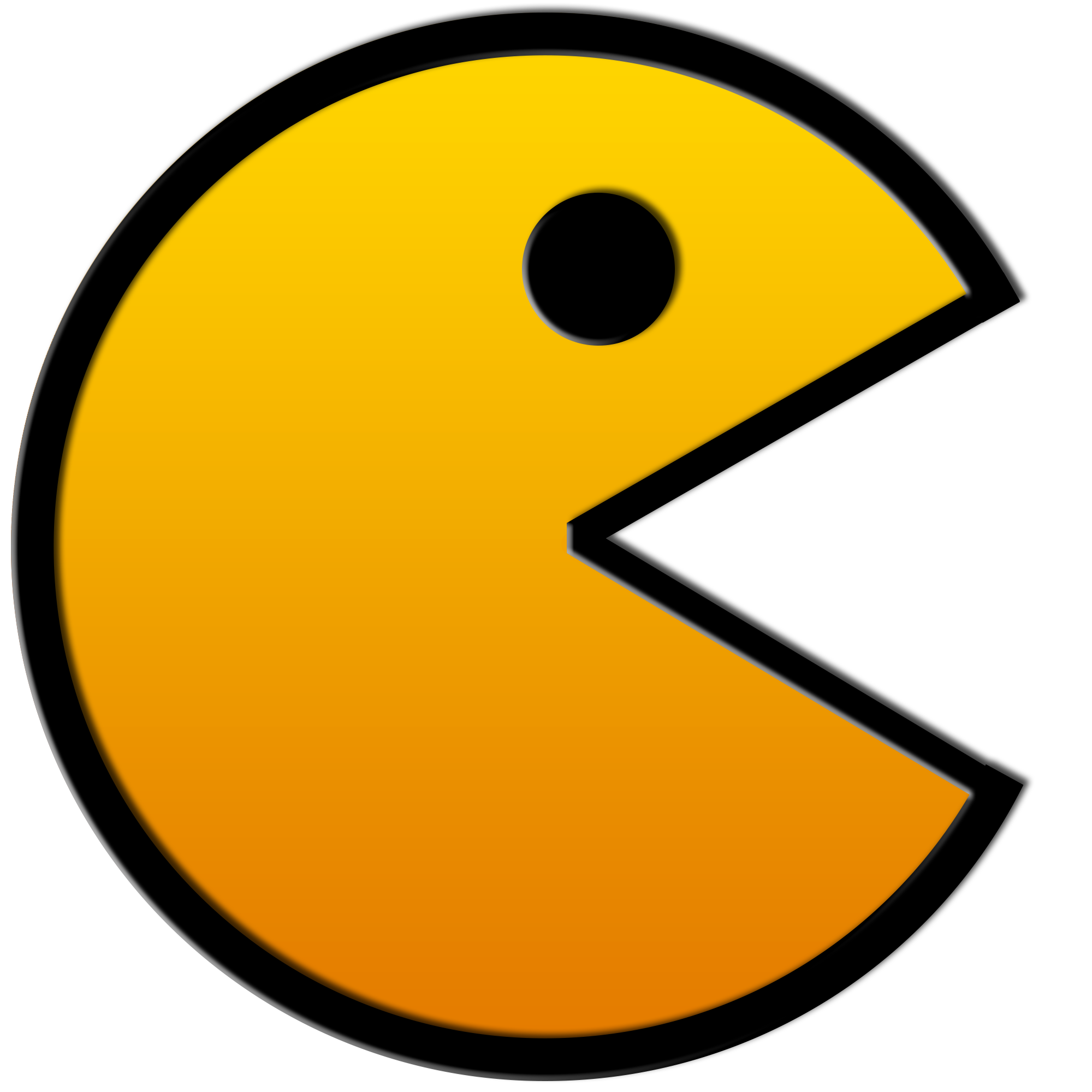 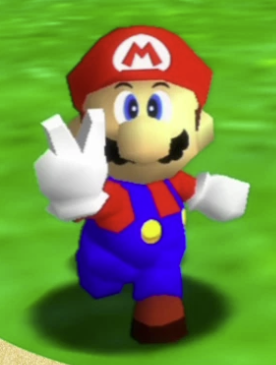 05-431/631 Software Structures for User Interfaces (SSUI)
Fall, 2020
© 2020 - Brad Myers
1
Logistics
Last lecture!
Thanks for being in my class!
Order for presentations posted on schedule. OK?
Be sure to practice so correct length – 10 to 13 min

Please do our class survey: https://www.surveymonkey.com/r/SSUI2020Fall-Final 
And the official CMU survey
2
© 2020 - Brad Myers
Overview
3D isn’t just 2D +1
Many new issues
Mentioned somewhat in lecture 22 on EUD tools
Alice 3D
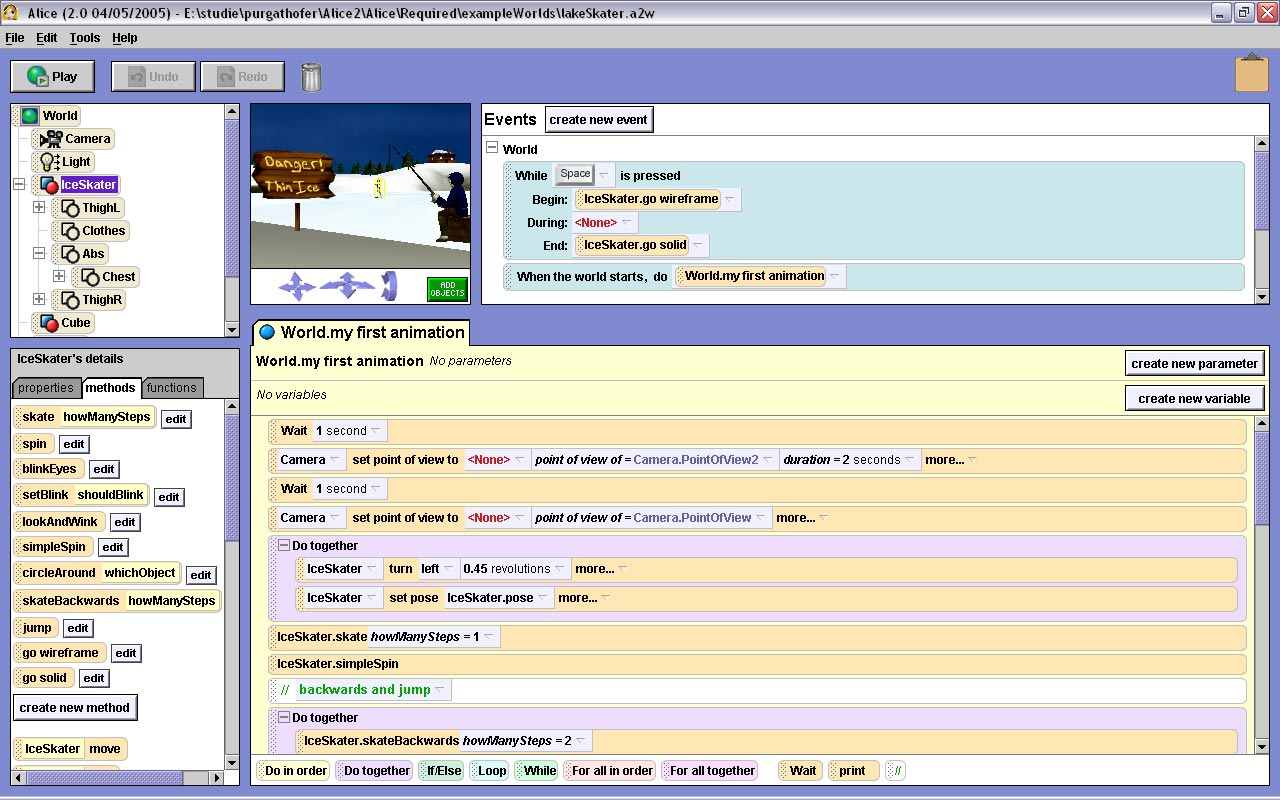 3
© 2020 - Brad Myers
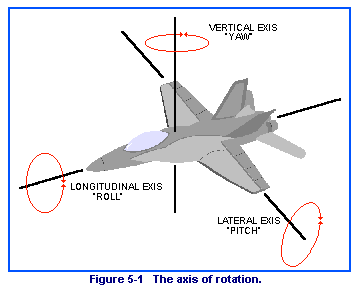 Why is 3D Harder?
Objects have six degrees of freedom (DoF)
X, Y, Z
Roll, pitch, yaw
Also camera position
Occlusion and resolution issues
Difficulty of orienting oneself
People are not very good at 3D manipulation or reasoning
Mouse is basically 2D
Generally, dealing with complex, hierarchical objects
Full real-world simulation
Look and behaviors
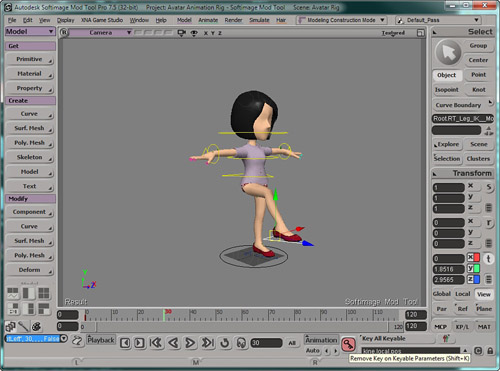 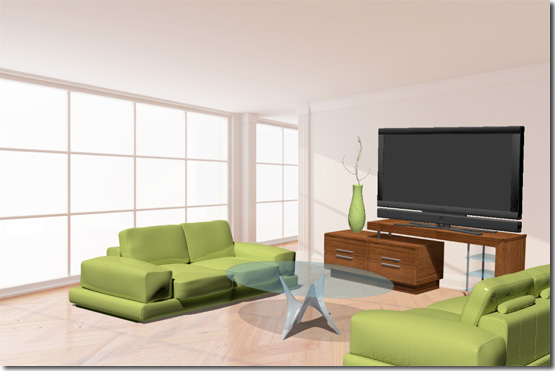 4
© 2020 - Brad Myers
Why Hard, cont.
Rick Carey, Tony Fields, Andries van Dam, Dan Venolia. 1994. Why is 3-D interaction so hard and what can we really do about it? (panel). In Proceedings SIGGRAPH '94. ACM, pp. 492-493. http://doi.acm.org/10.1145/192161.192299 
3D picking is hard – which object is selected?
Occlusion, hierarchy, accuracy of pointing device
Designing widgets for 3D manipulation is hard
Interfere with graphics
Should they have shadows?
Harder to get interactive speeds for direct manipulation
5
© 2020 - Brad Myers
Where 3D displayed?
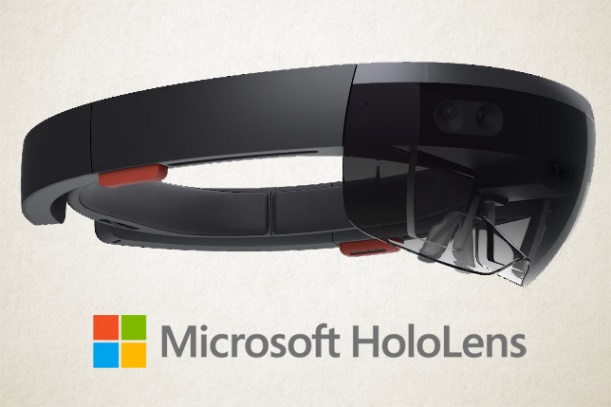 Desktops – just on a screen in the usual way
3D “Cave” or other large displays (ACM ref)
Display on one or up to all walls and ceiling
Virtual Reality (VR) or Augmented Reality (AR) headsets
AR – can see through the display, sopictures are superimposed on the view
Examples:
Google Glass
Oculus Rift (Facebook)
Microsoft HoloLens
3D displays
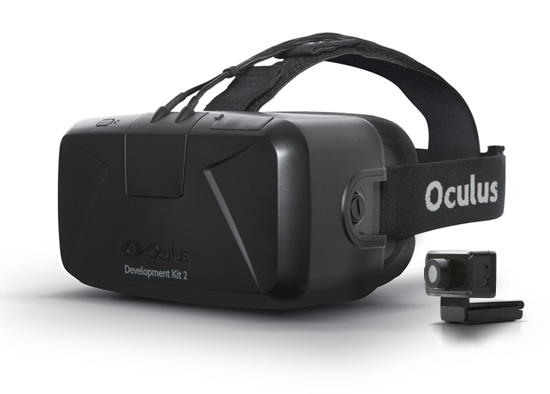 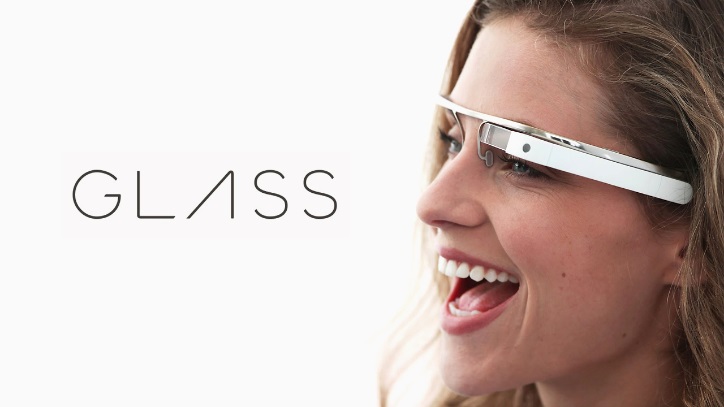 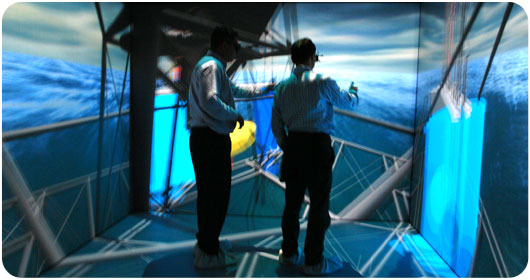 Credit: https://newatlas.com/vr/voxon-photonics-3d-hologram-volumetric-displays/
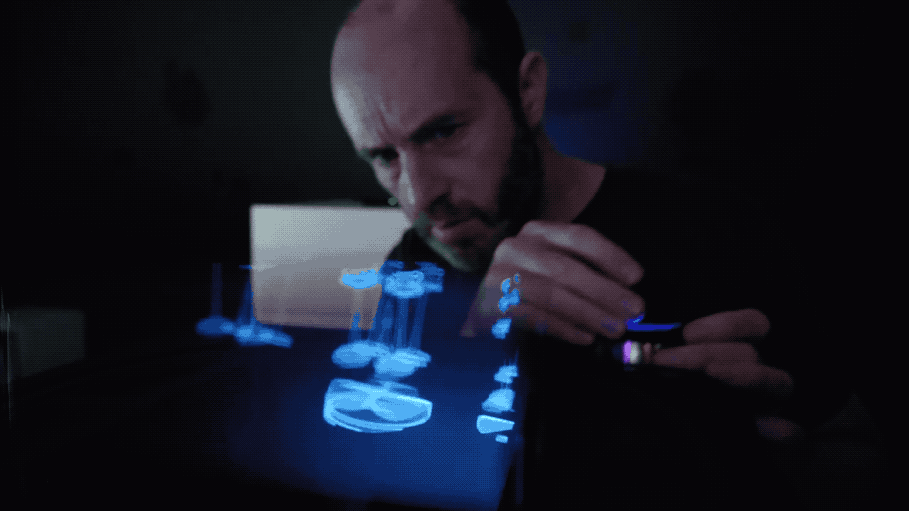 6
© 2020 - Brad Myers
3D Control
Regular Mouse or touch – 2D
Possibly with extra knobs or buttons
“Mouse in the air” tracked in 3D = “bat”; 6 DoF
“bat” translates to fledermaus in German
(mouse that flies through the air)
Fixed camera tracking object in 3D space
Moving the end of an articulated motorized arm
3D physical objects incorporating the above
7
© 2020 - Brad Myers
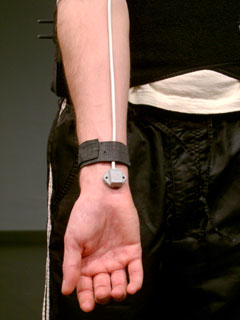 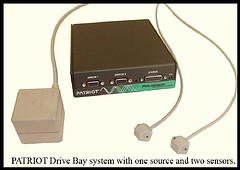 Types of 3D sensors
Earliest: Boxes with sets of knobsfor each dimension
Polhemus trackers (“bat”)
Starting in 1969
Magnetic cube on part to be tracked and nearby receiver 
6 DOF
Limited sensing area
Company still selling similar products
Often attached to gloves, head-trackers, etc.
DataGlove
Starting about 1982
Measured finger bending = pose of hand
Incorporated Polhemus trackeron the wrist
Nintendo “PowerGlove” – 1989
Unsuccessful – only 2 games
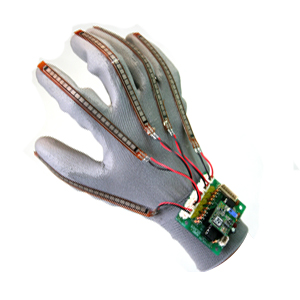 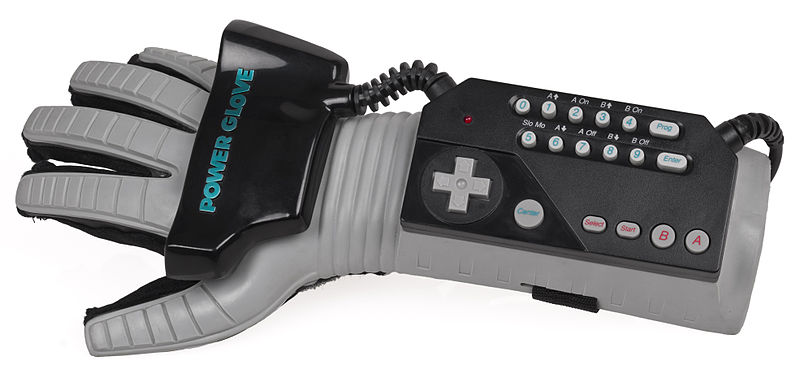 8
© 2020 - Brad Myers
Virtual reality on fivedollars a day
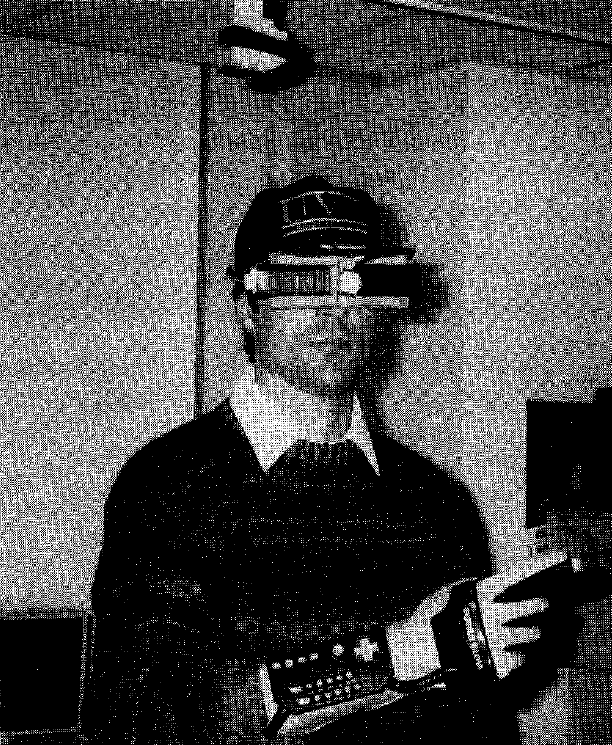 Randy Pausch. 1991. Virtual reality on five dollars a day. In Proceedings of the SIGCHI Conference on Human Factors in Computing Systems (CHI '91), ACM, pp. 265-270. http://dl.acm.org/citation.cfm?doid=108844.108913 
Combined with inexpensive virtual reality headset
9
© 2020 - Brad Myers
Minority Report, 2002
Using data gloves to interact with large 2-D displays in the air (or on a surface)
MIT Media Lab advised on science (John Underkoffler)
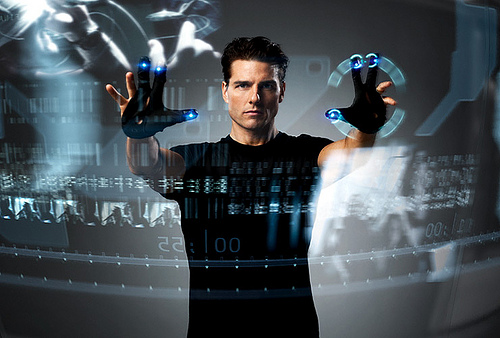 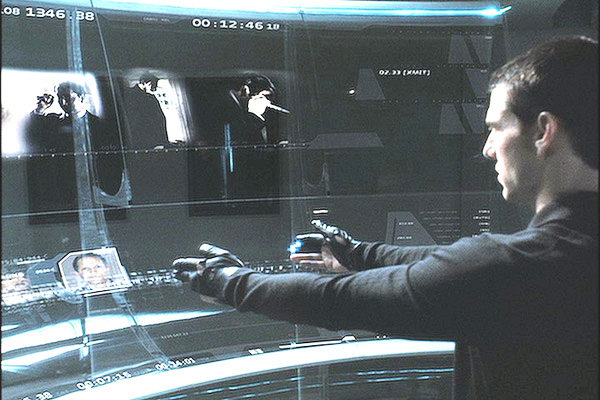 10
© 2020 - Brad Myers
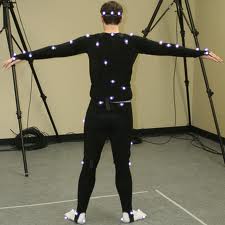 History of 3D sensors, cont.
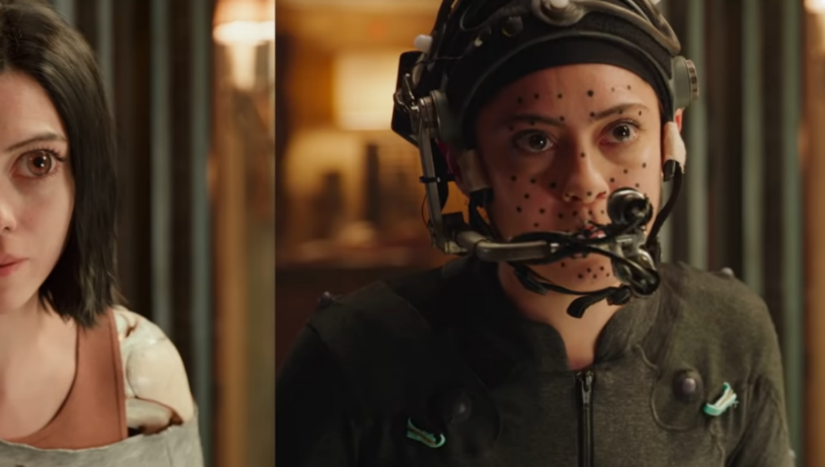 Lots of motion capture researchand systems
Motion capture rooms with cameras
Used for movies, etc.
Recent: Alita: Battle Angel
Kinect
Introduced 2010
Two cameras
Leap Motion
2013
Camera based – designed to lookupwards
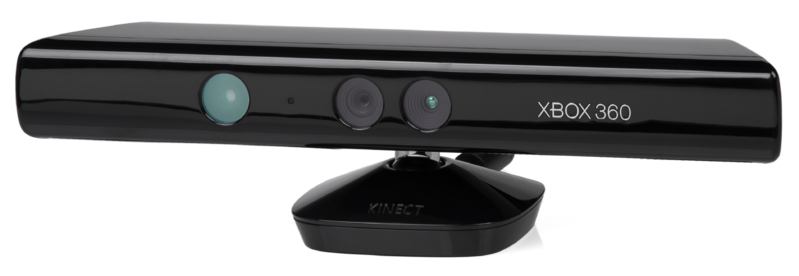 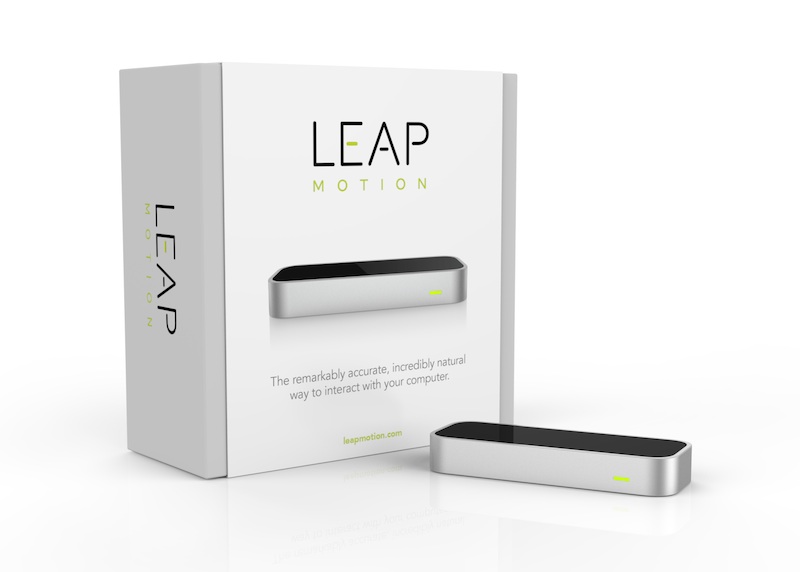 11
© 2020 - Brad Myers
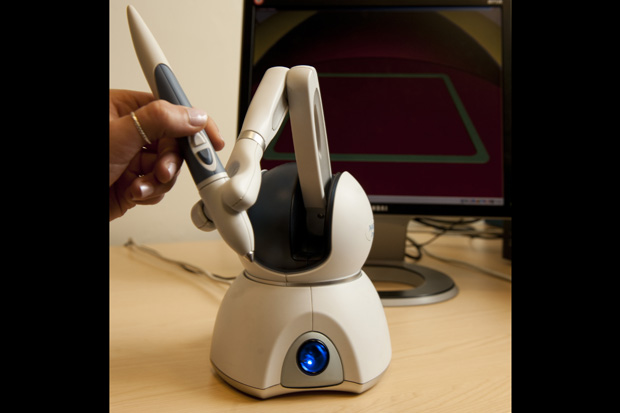 3D “arm” Controllers
Motors to measure 3D movements and provide force feedback
3D Systems Phantom Premium
Medical Applications, etc.
3D editing and drawing (video 0:40)
Falcon from HapticHouse
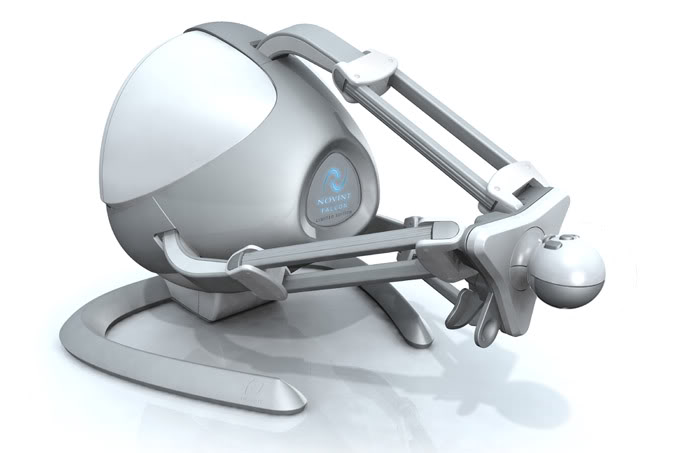 12
© 2020 - Brad Myers
Mouse-Based 3D manipulation
Common 4-panel display
Mouse works in conventional way in each panel
Still tricky to manipulate
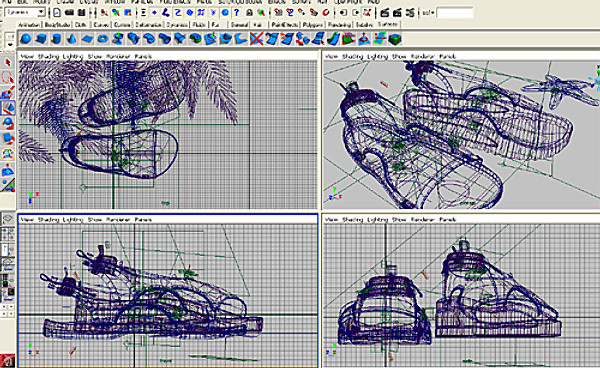 AutoDesk Maya
13
© 2020 - Brad Myers
3D Handles
Extend idea of handles on 2D objects to 3D
Need handles for move, stretch, rotate, etc. in each dimension
Many approaches for doing this. E.g.,
Scott S. Snibbe, Kenneth P. Herndon, Daniel C. Robbins, D. Brookshire Conner, and Andries van Dam. 1992. Using deformations to explore 3D widget design. In Proceedings SIGGRAPH '92, ACM, pp. 351-352. http://doi.acm.org/10.1145/133994.134091
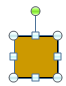 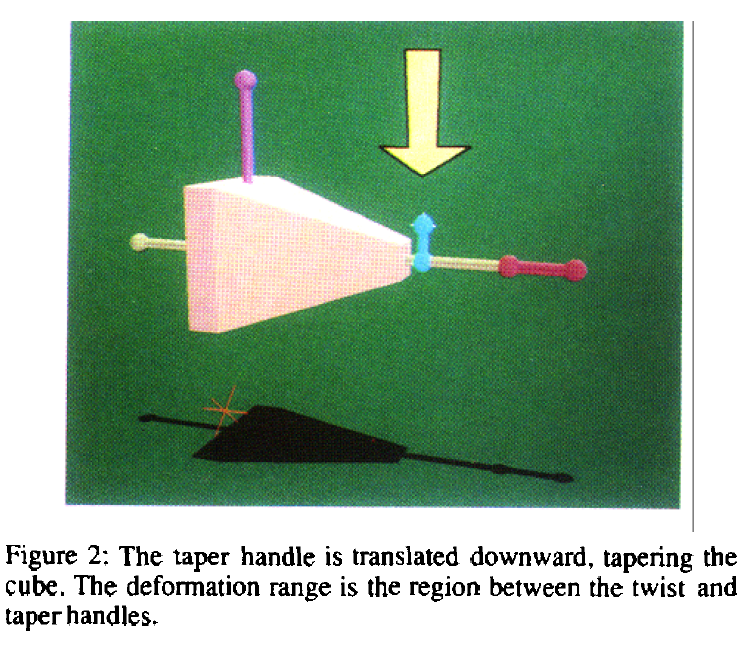 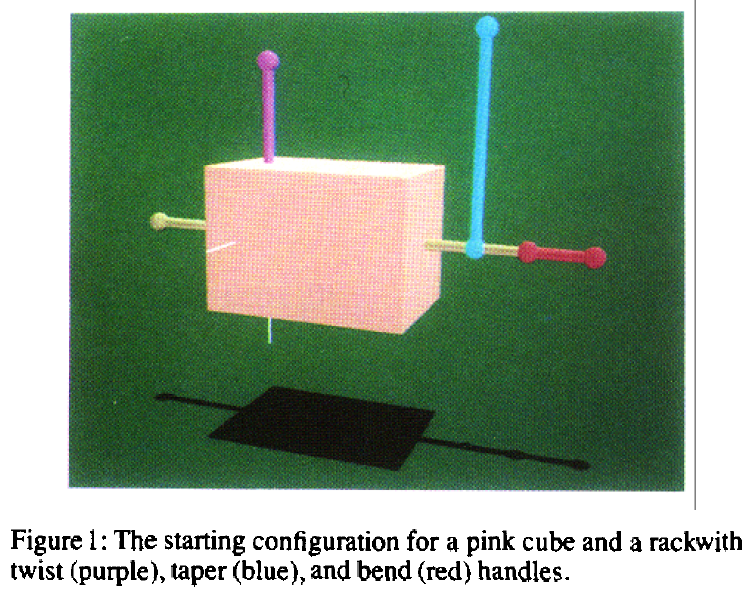 14
© 2020 - Brad Myers
Why are games harder?
(Next few slides adapted from Erik Harpstead, 05-830)

3D
Rapidly shifting design requirements
Multi-platform development
Integration of many different forms of media (sound, music, art, modeling)
Highly interdisciplinary teams
The demand for novelty
Extremely complex tools and environments
15
© 2020 - Brad Myers and others
Game Development
Three general methods:
Roll your own engine
Use a Framework
Use an off-the-shelf engine
16
© 2020 - Brad Myers and others
Rolling Your Own Engine
Surprisingly common
Special game mechanics require custom software architectures
Existing tools are too restrictivefor rapid design changes
Using other people’s tools is acop-out
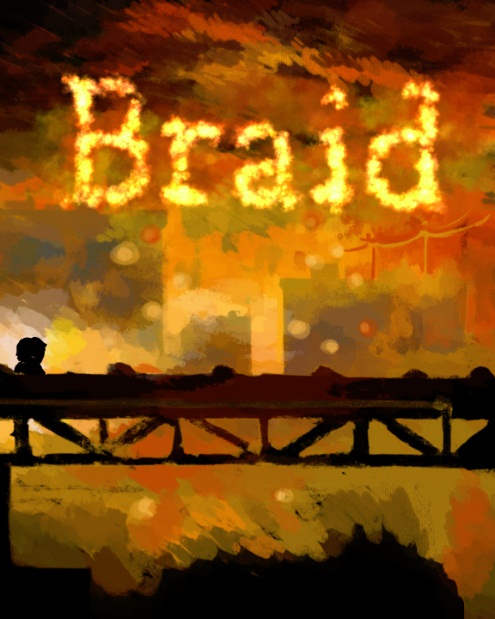 17
© 2020 - Brad Myers and others
[Speaker Notes: As much as Blow was talking about all these great opportunities for tools he makes his own engines

Braid was a great example of why he needed to, reversing time is not something usually included in an out of the box engine

On larger scale projects it is not uncommon for a team to have a toolbuilder who does nothing but build tools for other team members to integrate with eachother

Not so sure why the Witness needed it

Parallax, Anti-Chamber, Minecraft]
Using a Framework
Usually provide basic utilities and primitives
Commonly built around a state machine in a loop
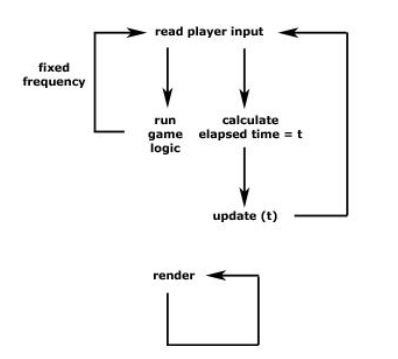 18
© 2020 - Brad Myers and others
[Speaker Notes: LibGDX
Starling
FlashPunk
Flixel
Citrus
XNA
Swift
Slick2D
pygame
LÖVE
Alegro]
Using a Framework
Other Common Components:
Rendering Library
Physics Engine
Input Abstraction
Fast Math Libraries
Object Pooling/Resource Management
Audio Management
19
© 2020 - Brad Myers and others
[Speaker Notes: Rendering Library almost always means OpenGL

Physics Engine (Box2D is very common for 2D games)

Input usually designed to handle controllers and such

Commonly have to use external tools for things like level design or animation]
Using a Full Game Engine
Use some kind of interactive editor
Provide custom API or scripting language for defining game mechanics
More approachable by design and art members of a development team
Combines many tools into a single package
20
© 2020 - Brad Myers and others
[Speaker Notes: Unity, UDK, Torque, Jmonkey

Unity does Entity/Component Model

UDK has Kismet]
Game Tools
Slides by Mary Beth Kery from 05-830 in 2017
© 2020 - Brad Myers and Mary Beth Kery
21
Game Tools
MARY BETH KERY - ADVANCED USER INTERFACES SPRING 2017
© 2020 - Brad Myers and Mary Beth Kery
22
© 2020 - Brad Myers and Mary Beth Kery
23
2 person team
3 years
© 2020 - Brad Myers and Mary Beth Kery
24
ART
GAME DESIGN 
ENGINEERING
PRODUCTION/BUSINESS
300 person team
10 years
Final Fantasy 15
© 2020 - Brad Myers and Mary Beth Kery
25
TECHNICAL CHALLENGES OF VIDEO GAMES
1.	Video games are real time complex  simulations, and must be efficient.
© 2020 - Brad Myers and Mary Beth Kery
26
TECHNICAL CHALLENGES OF VIDEO GAMES
1.	Video games are real time complex  simulations, and must be efficient.

1999 Roller Coaster Tycoon written by one guy in x86 assembly language
27
© 2020 - Brad Myers and Mary Beth Kery
TECHNICAL CHALLENGES OF VIDEO GAMES
1.	Video games are real time complex  simulations, and must be efficient.
Today, more flexibility in language

Typically Object-Oriented

Use development tools like Visual Studio or IntelliJ
28
© 2020 - Brad Myers and Mary Beth Kery
TECHNICAL CHALLENGES OF VIDEO GAMES
2.	People have high expectations for  interactive worlds with lots of content
© 2020 - Brad Myers and Mary Beth Kery
29
TECHNICAL CHALLENGES OF VIDEO GAMES
2.	People have high expectations for  interactive worlds with lots of content

Lots of content on tight deadlines.  

Glitches and crashes are BAD.
30
© 2020 - Brad Myers and Mary Beth Kery
TECHNICAL CHALLENGES OF VIDEO GAMES
3.	Real time 3D graphics simulations

Doom 1993
Levels, dungeons, and rooms were  not only for game pacing, but to  limit the number of objects to compute and render at a time.
31
© 2020 - Brad Myers and Mary Beth Kery
TECHNICAL CHALLENGES OF VIDEO GAMES
3.	Real time 3D graphics simulations
2016 graphics
Pixar - Piper
Final Fantasy 15
32
© 2020 - Brad Myers and Mary Beth Kery
Game Enginemodules
source:Gregory, Jason. Game engine architecture. CRC Press, 2009.
33
© 2020 - Brad Myers and Mary Beth Kery
Game Engines:
Tools that fit the pieces together
© 2020 - Brad Myers and Mary Beth Kery
34
GAME ENGINES: HISTORY
1990s First-person shooters:Doom by id Software
© 2020 - Brad Myers and Mary Beth Kery
35
GAME ENGINES: HISTORY
Architecture separates core software from game-specific assets
ASSETS “ENGINE” SOFTWARE
Art assets

Game map/
environments

Rules of play
3D graphics rendering
Collision detection  Audio system
36
© 2020 - Brad Myers and Mary Beth Kery
Unreal Engine: A full industry-grade development environment (advanced tool)
© 2020 - Brad Myers and Mary Beth Kery
37
Unity: A full development environment (advanced tool)
© 2020 - Brad Myers and Mary Beth Kery
38
A game engine has a data driven architecture that can be  used to make many games
That dragon cancer
Gardenarium
Clockwork
39
© 2020 - Brad Myers and Mary Beth Kery
Art assets & animation
Graphics  Physics engines  Game loop
© 2020 - Brad Myers and Mary Beth Kery
40
Art assets & animation
Graphics  Physics engines  Game loop
© 2020 - Brad Myers and Mary Beth Kery
41
Art to game:
Workflow of artists with tools and  the game engine
© 2020 - Brad Myers and Mary Beth Kery
42
© 2020 - Brad Myers and Mary Beth Kery
43
Photo or drawing
The Final Fantasy 15 team cooked food  and then photographed it as reference  material for 3D modelers and shaders.
44
© 2020 - Brad Myers and Mary Beth Kery
3D Scanning or image tracing
Modelers use reference  drawings from different angles
The Final Fantasy 15 team scanned  their food and photographed it
45
© 2020 - Brad Myers and Mary Beth Kery
Modeling Software
model in progress
Final in-game model.
46
© 2020 - Brad Myers and Mary Beth Kery
Textures and Shading
Final in-game model.
© 2020 - Brad Myers and Mary Beth Kery
47
Back to the game
Unreal Engine place objects in scene with map editor
© 2020 - Brad Myers and Mary Beth Kery
48
In the game engine
Visual programming languages allow animations,  materials, and shaders to be written by artists
© 2020 - Brad Myers and Mary Beth Kery
49
In the game engine
Visual programming languages allow animations,  materials, and shaders to be written by artists
© 2020 - Brad Myers and Mary Beth Kery
50
In the game engine
Visual programming languages allow animations,  materials, and shaders to be written by artists
© 2020 - Brad Myers and Mary Beth Kery
51
Art assets & animation
Graphics  Physics engines  Game loop
© 2020 - Brad Myers and Mary Beth Kery
52
Shaders = VERY TECHNICAL
© 2020 - Brad Myers and Mary Beth Kery
53
Technical Graphics Tools
Open GL has bindings in lots of  different languages

Powerful, but not easy to learn.
Some language bindings are  more learner-friendly than others
54
© 2020 - Brad Myers and Mary Beth Kery
Technical Graphics – eyes
No refraction at cornea
Full refraction at cornea
55
© 2020 - Brad Myers and Mary Beth Kery
Technical Graphics – hair
Process of modeling and rendering character Lunafreya’s hair from Final  Fantasy 15x
56
© 2020 - Brad Myers and Mary Beth Kery
Graphics – Updating the Screen
Must be efficient!
The screen must be updated every  frame, at 30fps to 60fps. Rendering and  shaders are computationally  expensive!
57
© 2020 - Brad Myers and Mary Beth Kery
Graphics – Updating the Screen
Occlusion culling problem: don’t  render hidden objects

Frustum culling: test if an object  intersects with the frustum.

Portals: designers manually place  simple primitives around chunks  of the game world. The portals  are invisible but cheap to test
intersection on.
58
© 2020 - Brad Myers and Mary Beth Kery
Graphics – Updating the Screen
Occlusion culling problem: don’t  render hidden objects

Frustum culling: test if an object  intersects with the frustum.

Portals: designers manually place  simple primitives around chunks  of the game world. The portals  are invisible but cheap to test
intersection on.
59
© 2020 - Brad Myers and Mary Beth Kery
Graphics – Updating the Screen
PVS: Potential Visibility Set,  precomputed. Very efficient for  small environments. PVS is
submitted to the renderer and
items in the set are tested to  make sure they are indeed visible  Bad: storage costs
60
© 2020 - Brad Myers and Mary Beth Kery
Art assets & animation
Graphics  Physics engines  Game loop
© 2020 - Brad Myers and Mary Beth Kery
61
Physics
Unity or Unreal game engines have basic built-in libraries.
© 2020 - Brad Myers and Mary Beth Kery
62
Physics engines
Calculate on-the-fly physics simulations,  optimized for a game environment.
Soft-body physics, CryEngine Physics Engine
Hard-body physics, Havok Physics Engine
© 2020 - Brad Myers and Mary Beth Kery
63
Physics engines
SDKs with visual debuggers  that allow you to run physics  simulations on your object to  test your code
64
© 2020 - Brad Myers and Mary Beth Kery
Dynamic animation
Euphoria by Natural Motion encodes  lots of information about human  muscles, bones, and nerves to  dynamically create realistic character  movement like  falls.
65
© 2020 - Brad Myers and Mary Beth Kery
Dynamic animation
Natural Motion editor with  visual programming.
© 2020 - Brad Myers and Mary Beth Kery
66
Art assets & animation
Graphics engines  Physics engines  Game loop
© 2020 - Brad Myers and Mary Beth Kery
67
Game loop
update player health
update monster health  physics engine  render scene  sound effects  Heads-up-display
68
© 2020 - Brad Myers and Mary Beth Kery
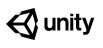 https://unity.com/ 
A leading game engine
© 2020 - Adam Mechtley, Damian Campeanu & Brad Myers
69
Guest lecture in 05-830, Spring 2020
Lead developers at Unity
Video of the presentation
Generative Art — Made with Unity
A decade of evolving developer and designer workﬂows in a  game engine
Adam Mechtley
Lead Developer  DOTS Physics & Rigging
Damian Campeanu
Developer  Editor & UI
70
© 2020 - Adam Mechtley, Damian Campeanu & Brad Myers
Generative Art — Made with Unity
* Oversimpliﬁed version
© 2020 - Adam Mechtley, Damian Campeanu & Brad Myers
71
More than just a game engine!
Run-Time
Built-in libraries (input, animation, physics, UI, rendering, etc.)
Compatible with much of .NET ecosystem
Editor
Services
Analytics, live ops, etc.
Asset Store
Millions of users, hundreds of thousands active monthly
72
© 2020 - Adam Mechtley, Damian Campeanu & Brad Myers
How do users make stuff with Unity?
Create GameObjects and add Components to produce behavior
Create new Components via C#
Or imported from other programs like AutoDesk’s Maya
Create reusable Prefabs from GameObjects
Prefabs can be nested in each other with overrides
73
© 2020 - Adam Mechtley, Damian Campeanu & Brad Myers
© 2020 - Adam Mechtley, Damian Campeanu & Brad Myers
74
Components in Unity
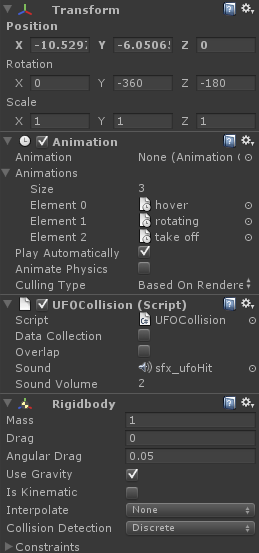 All public members of a script are exposed in the GUI allowing non-programmer team members to control game settings
Built in Component types can also be accessed and edited this way
Properties can be changed in the GUI while the game is running to test changes
75
© 2020 - Adam Mechtley, Damian Campeanu & Brad Myers
[Speaker Notes: This actually reminds me a lot of the GARNET model, where Behavior Scripts can be dynamically added and removed from objects at run time to edit the behavior of the game]
How do users create UI with it?
Unity 1.0
Unity 2019.1
Unity 2.5
GUITexture, GUIText, GUILayer,  TextMesh
First public release of UI Toolkit  (formerly UIElements)
Customize editor with IMGUI
2007
2014
2009
2019
2005
Unity 2.0
Unity 4.6
IMGUI run-time
First release of uGUI
76
© 2020 - Adam Mechtley, Damian Campeanu & Brad Myers
Generative Art — Made with Unity
A simple UI framework for an ever-changing world
Unity 1.0
Unity 2019.1
Unity 2.5
GUITexture, GUIText, GUILayer,  TextMesh
First public release of UI Toolkit  (formerly UIElements)
Customize editor with IMGUI
2007
2014
2009
2019
2005
Unity 2.0
Unity 4.6
IMGUI run-time
First release of uGUI
77
© 2020 - Adam Mechtley, Damian Campeanu & Brad Myers
Design considerations
Unity needed a UI framework! (both run-time and editor)
Most Unity projects…
...were small web player experiences
...were created by small teams with few/broad role specializations
Most game UI…
...communicate frequentlyupdating values
...overlays
78
© 2020 - Adam Mechtley, Damian Campeanu & Brad Myers
IMGUI API
OnGUI() callback
Event loop with Event.current
Call order determines event handling priority
Library of static methods in GUI class for common functionality
GUILayout variants to assist with Rect calculations
Both run-time and editor-only variants for most types
GUIStyle class
GUISkin asset
79
© 2020 - Adam Mechtley, Damian Campeanu & Brad Myers
IMGUI advantages and disadvantages
+	Gathering and responding to input  is trivial
+	Fast for programmers to  prototype with
+	Works well for property grids
+	Simple API organization
+	Predictable performance
But not very great performance
Limited designer workﬂows
No control over rendering pipeline
Only supports non-diegetic UI
Lots of manual work making new  controls
© 2020 - Adam Mechtley, Damian Campeanu & Brad Myers
80
Generative Art — Made with Unity
A framework for to make UI feel more like the rest of Unity
Unity 1.0
Unity 2019.1
Unity 2.5
GUITexture, GUIText, GUILayer,  TextMesh
First public release of UI Toolkit  (formerly UIElements)
Customize editor with IMGUI
2007
2014
2009
2019
2005
Unity 2.0
Unity 4.6
IMGUI run-time
First release of uGUI
81
© 2020 - Adam Mechtley, Damian Campeanu & Brad Myers
Design considerations
Unity needed to empower designers to be productive  more independently
Most Unity projects…
...were created by teams with clearer role specializations
...were run on mobile platforms where draw calls are expensive and display  speciﬁcations vary wildly
Most game UI…
...contained in-story/spatial and non-in-story elements
...were richly animated with effects
82
© 2020 - Adam Mechtley, Damian Campeanu & Brad Myers
uGUI API
UIBehaviour base class inherits MonoBehaviour
Selectable, Graphic, etc., sub-classes
Canvas and CanvasScalar control rendering of hierarchies of elements
RectTransform (inherits Transform) use for layout
Most components draw Sprite assets
Set geometry, materials, etc. on child CanvasRenderer
StandaloneInputModule and EventSystem gather and delegate input events
BaseRaycaster of some kind ﬁnds event handlers
IPointerDownHandler, IPointerUpHandler, IDragHandler, etc.
83
© 2020 - Adam Mechtley, Damian Campeanu & Brad Myers
uGUI advantages and disadvantages
+	Designer workﬂows that ﬁt with  other Unity features (prefabs,  animation, etc.)
+	Serializable event handlers
+	Automatic atlasing and scaling  based on physical size, DPI, etc.
+	Diegetic UI
+	Common rendering pathway with  everything else
Performance overhead from  GameObjects and Components
Authoring data format hard to  read and debug at a glance
No centralized styling
Canvases require specialized  knowledge to optimize
© 2020 - Adam Mechtley, Damian Campeanu & Brad Myers
84
Generative Art — Made with Unity
A framework to make Unity feel more like the rest of the world
Unity 1.0
Unity 2019.1
Unity 2.5
GUITexture, GUIText, GUILayer,  TextMesh
First public release of UI Toolkit
Customize editor with IMGUI
(formerly UIElements)
2007
2014
2009
2019
2005
Unity 2.0
Unity 4.6
IMGUI run-time
First release of uGUI
85
© 2020 - Adam Mechtley, Damian Campeanu & Brad Myers
Design considerations
© 2020 - Adam Mechtley, Damian Campeanu & Brad Myers
86
UI Toolkit advantages and disadvantages
+	Great performance for most use  cases
+	Powerful automatic layouting via  Flexbox
+	Centralized styling using standard  paradigms (CSS)
+	Visual authoring without writing  code
+	One API for both Editor and  Runtime
Name-based handles can easily break
Ineﬃcient when lots of things are  changing at once
More complicated Event-based  value bindings
More complicated bindings to  Unity objects and gameplay
© 2020 - Adam Mechtley, Damian Campeanu & Brad Myers
87
Final thoughts
Immediate-mode and retained-mode GUI each have strengths  and disadvantages in different situations
As the rest of the world evolves, so, too, must your API
Everything comes with a maintenance cost
Reasonableness of API design decisions is very contextual
Aesthetic tastes of the historicalmoment
Technical requirements of targethardware
Tools ecosystem
Design inﬂuences users’expressive capabilities
37
88
© 2020 - Adam Mechtley, Damian Campeanu & Brad Myers